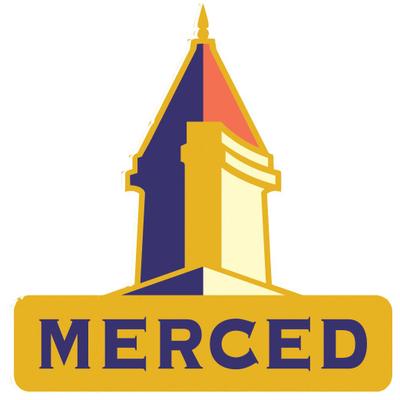 City of MercedRedistricting Public Workshop
January 12, 2022
Dr. Jeff Tilton, Senior Consultant
National Demographics Corporation
Redistricting Process
2
November 6, 2021
Redistricting Rules and Goals
Federal Laws
California Criteria
For Cities
Geographically contiguous
Undivided neighborhoods and “communities of interest” 
Easily identifiable boundaries
Compact
Equal Population

Federal Voting Rights Act

No Racial Gerrymandering
Prohibited: “Shall not favor or discriminate against a political party.”
3
January 12, 2022
2020 Census
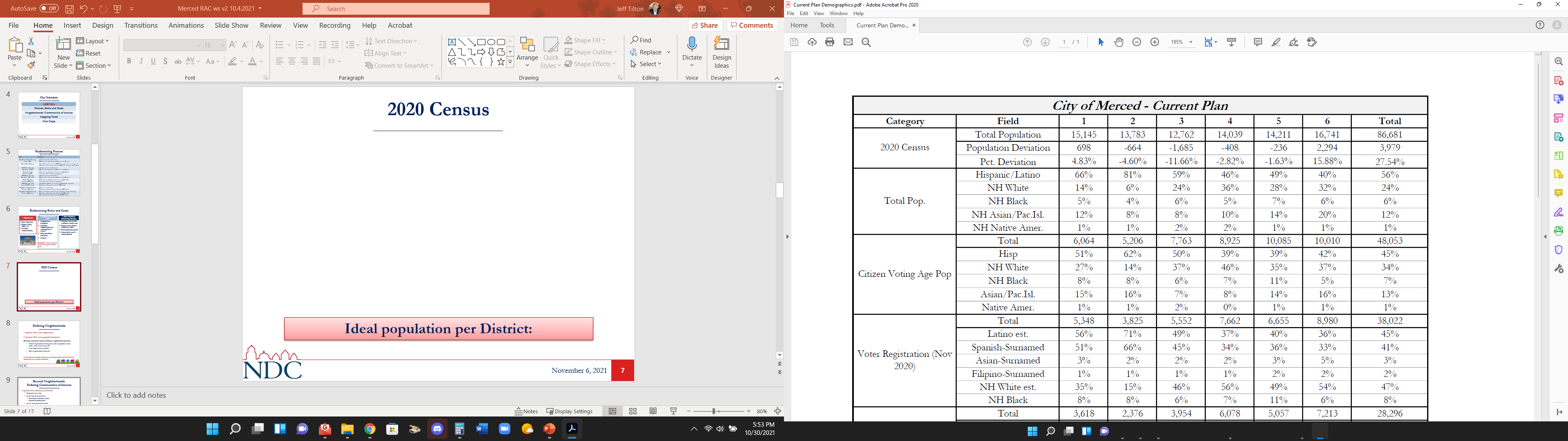 Ideal population per District: 14,447
4
January 12, 2022
Defining Neighborhoods
1st Question: What is your neighborhood?

2nd Question: What are its geographic boundaries?

Examples of physical features defining a neighborhood boundary:
Natural neighborhood dividing lines, such as highway or major roads, rivers, canals and/or hills
Areas around parks or schools
Other neighborhood landmarks
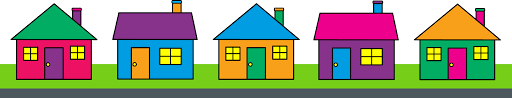 5
January 12, 2022
Beyond Neighborhoods:Defining Communities of Interest
1st Question: What defines your community?
Geographic Area, plus
Shared issue or characteristic
Shared social or economic interest
Impacted by county policies
Tell us “your community’s story”

2nd Question: Would this community benefit from being “included within a single district for purposes of its effective and fair representation”? 
Or would it benefit more from having multiple representatives?
Definitions of Communities of Interest may not include relationships with political parties, incumbents, or political candidates.
6
January 12, 2022
Possible Neighborhoods / Communities
Submissions edited for clarity and brevity
7
January 12, 2022
Possible Neighborhoods / Communities
Submissions edited for clarity and brevity
8
January 12, 2022
Your Neighborhood/Communities of Interest?
Neighborhoods
What is your neighborhood?
What are its geographic boundaries?
Communities of Interest
What defines your community?
9
January 12, 2022
Draw a Map
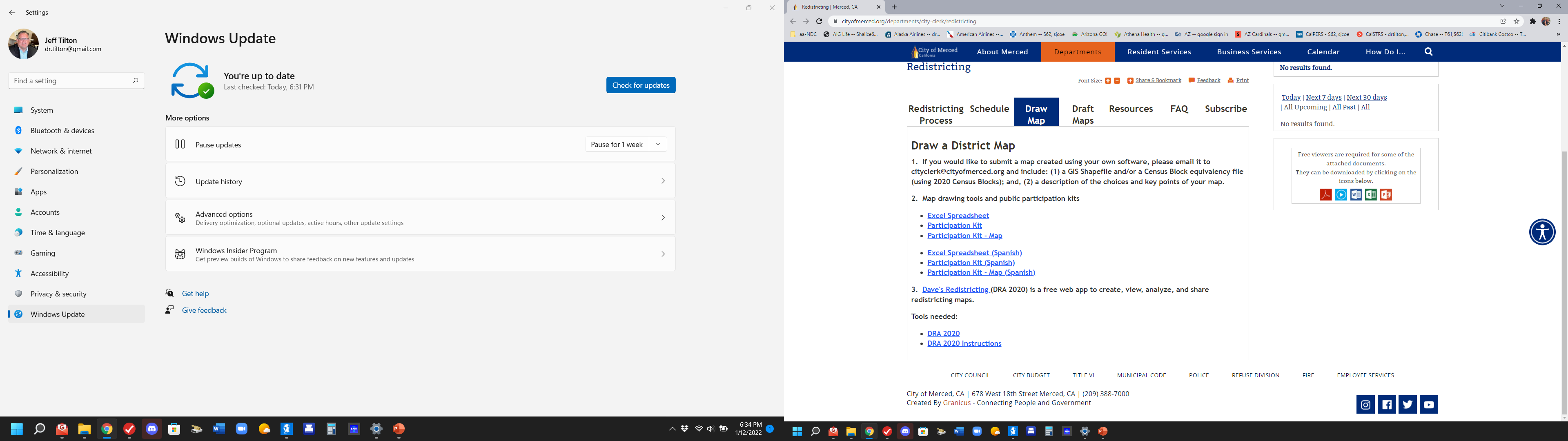 10
January 12, 2022
Stay connected
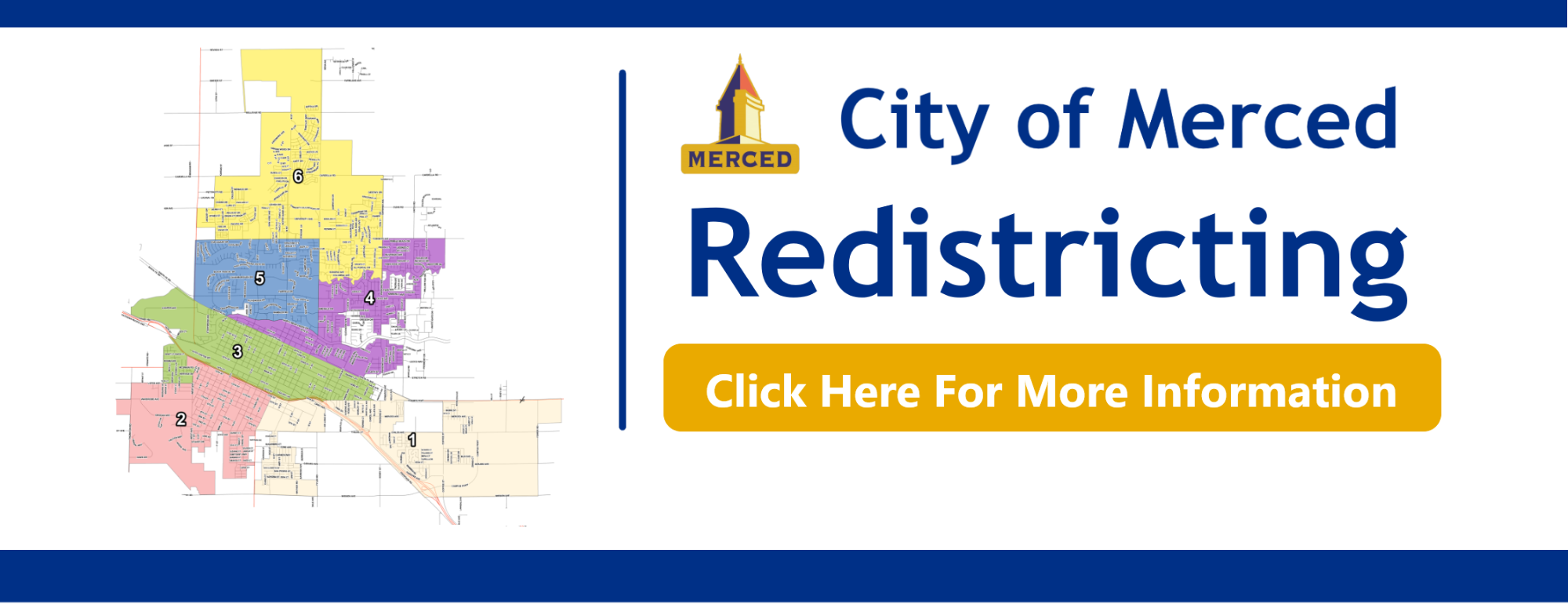 www.cityofmerced.org/redistricting
209.388.8650 | cityclerk@cityofmerced.org
11
January 12, 2022